COCOS GRAM POSITIVOS
Catalina Martínez Jaramillo
Generalidades
Clasificación según la disposición o agrupación  pueden existir como individuales, en pares (diplococos), en tétradas, en grupos irregulares (estafilococos) o en cadenas (estreptococos)  una agrupación más compleja es un paquete cúbico de 8, 16 o más celdas llamado sarcina.
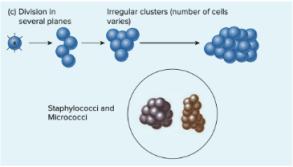 Staphylococcus
El género Staphylococcus habita piel y las membranas mucosas.
Sus células esféricas están dispuestas principalmente en grupos irregulares y ocasionalmente en cadenas y pares cortos  carecen de esporas y flagelos, y pueden estar encapsulados.
Actualmente 47 especies en el género Staphylococcus, pero los patógenos más importantes son:
Staphylococcus aureus.
Staphylococcus epidermidis, Staphylococcus capitis, Staphylococcus hominis.
Staphylococcus saprophyticus.
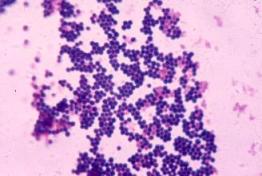 Staphylococcus aureus
Colonias redondas y opacas, y crece a una temperatura óptima de 37 ° C, aunque puede crecer a cualquier temperatura entre 10 ° C y 46 ° C  anaerobio facultativo.
Patógenos no formadores de esporas más resistentes, con capacidad para resistir altos niveles de sal (7.5% -10%), pH extremos y altas temperaturas (hasta 60 ° C durante 60 minutos).
Staphylococcus aureus - enfermedad
Dependiendo del grado de invasión o producción de toxinas (localizada a sistémica).
Infecciones cutáneas localizadas:
Invade la piel a través de heridas, folículos o glándulas cutáneas. 
La infección más común es foliculitis o hidradenitis.
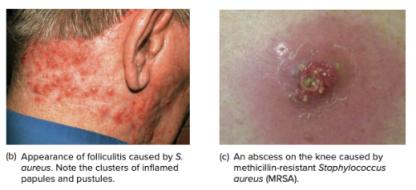 Staphylococcus aureus - enfermedad
Infecciones sistémicas
Se extiende desde una infección cutánea local a otros sitios a través del torrente sanguíneo.
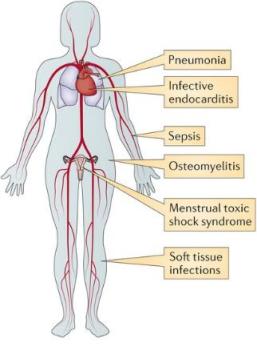 Staphylococcus aureus - enfermedad
Enfermedad estafilocócica toxigénica
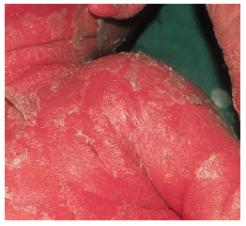 Otros estafilococos importantes
Estafilococos coagulasa -. 
Oportunistas, biopelículas:
S. epidermidis:piel y mucosas. 
S. hominis:piel ricas en glándulas apocrinas
 S. capitis: cuero cabelludo, la cara y el oído externo.
Streptococcus
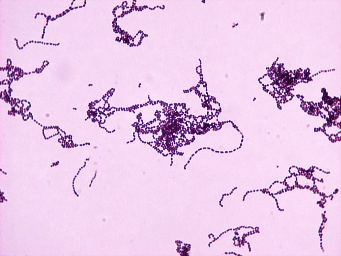 Cocos en largas cadenas o en pares.
No esporas, no móviles, pueden formar cápsulas  anaerobios facultativos Catalasa -. 
Sensibles al secado, al calor, a los desinfectantes y a las drogas excepto neumococos y los enterococos.
17 grupos de Lancefield (grupo A, grupo B, etc.)  carbohidratos de la pared.
El laboratorio clínico utiliza agar sangre para la identificación.
En H.s.s se S. pyogenes, S. agalactiae, S. viridans, S. pneumoniae y S.faecalis.
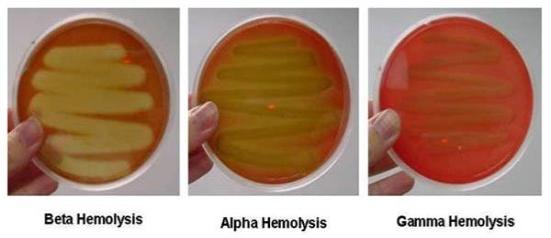 Streptococcus
Estreptococos beta-hemolíticos:Streptococcus pyogenes
Principal representante del grupo A. 
Garganta, nasofaringe y ocasionalmente en la piel.
Antígenos de superficie celular y factores de virulencia.
Carbohidratos C: protegen de ser disuelta por lisosomas.
Ácido lipoteicoico unido a las fimbrias: adhesión.
Proteína M, 80 subtipos. proyecciones puntiagudas resistencia fagocitosis y adherencia.
Cápsula de ácido hialurónico.
Proteasa C5a: cataliza la escisión de C5a del sistema del complemento. 
Estreptolisinas (hemolisinas)  estreptolisina O y estreptolisina  dañan muchas células y tejidos.
Toxina eritrogénica (pirogénica): fiebre.
Estreptococos beta-hemolíticos:Streptococcus pyogenes
Infecciones cutáneas 
Piel o mucosas de la garganta, lesión primaria inflamatoria. después pioderma o erisipela; faringitis o amigdalitis:
El impétigo o pioderma: pápulas ardientes, pruriginosas, se rompen y forman una costra amarilla. 
Niños o picaduras de insectos, falta de higiene, hacinamiento. 
Erisipela: herida o incisión en cara o extremidades se disemina a la dermis y los tejidos subcutáneos.  
Edema y enrojecimiento, fiebre y escalofríos  la lesión se extende, borde  elevado, rojo, caliente y, a menudo, vesicular  complicaciones sistémicas a largo plazo.
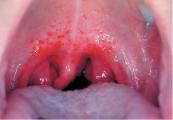 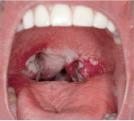 Estreptococos beta-hemolíticos:Streptococcus pyogenes
Infecciones sistémicas 
La infección de garganta puede provocar fiebre escarlata (escarlatina) por la toxina eritrogénica.
Fiebre alta, sarpullido difuso de color rojo brillante en la cara, el tronco, la parte interna brazos, piernas y lengua. 
En 10 días la erupción y la fiebre suelen desaparecer, a menudo acompañadas de desprendimiento de la epidermis.
Ocasionalmente secuelas graves: septicemia, neumonía, síndrome de choque tóxico estreptocócico, que produce una falla orgánica múltiple.
Estreptococos beta-hemolíticos:Streptococcus pyogenes
Complicaciones a largo plazo de las infecciones del grupo A
Después de la infección puede aparecer secuelas en unas pocas semanas:
Fiebre reumática: inflamación retardada de las articulaciones, corazón, tejidos subcutáneos.  hipersensibilidad tipo II. 
Características clínicas: carditis, electrocardiograma anormal, artritis dolorosa, nódulos debajo de la piel y fiebre
Dura entre 3 a 6 meses, generalmente sin daño duradero  carditis grave daños en las válvulas cardíacas y los músculos  el daño permanente se observa en la mediana edad.
Estreptococos beta-hemolíticos:Streptococcus pyogenes
Complicaciones a largo plazo de las infecciones del grupo A
Glomerulonefritis aguda: enfermedad del glomérulo y del epitelio tubular. hipersensibilidad tipo III.
Características clínicas: nefritis (hinchazón en las manos y los pies, y baja producción de orina); aumento de la presión arterial, ocasionalmente, insuficiencia cardíaca. 
La mayoría desaparecen espontáneamente, otros crónicos, insuficiencia renal.
Estreptococos beta-hemolíticos:Streptococcus pyogenes
Fascitis necrotizante "enfermedad carnívora". 
Complicación raras, pero su potencial de daño es alto.
Comienza muy similar al impétigo.
Las enzimas digieren los tejidos conectivos.
La carne muere, se separa y se desprende, forma una vía para que las bacterias se propaguen.
Las infecciones peligrosas  mixta con bacterias anaeróbicas.
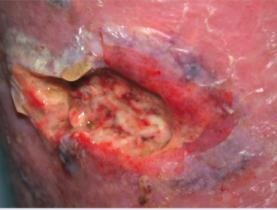 Grupo B: Streptococcus agalactiae
Otros beta-hemolítico son los os grupos B, C y D.
Flora normal, pueden aislarse en de tejido enfermo  S. agalactiae residente en la vagina, la faringe y el intestino grueso humanos. 
Meningitis neonatal, infecciones de heridas y piel y endocarditis. 
Personas mayores con diabetes y enfermedades vasculares son susceptibles a las infecciones de las heridas.
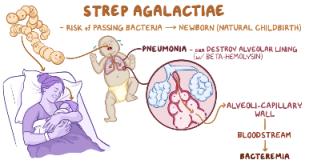 Enterococos del grupo D y estreptococos de los grupos C y G
Enterococcus faecalis, E. faecium y E. durans se denominan colectivamente “enterococos”. 
E. faecalis: pacientes con cirugía y afectan el tracto urinario, heridas, sangre, endocardio, apéndice y otras estructuras intestinales. 
Los grupos C y G son la microbiota común de los animales domésticos y tracto respiratorio superior humano. 
Ocasionalmente faringitis y glomerulonefritis  pacientes inmunocomprometidos.
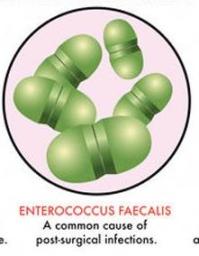 Estreptococos alfa-hemolíticos: el grupo Viridans
Residentes de la cavidad oral, nasofaringe, tracto genital y piel.
La mayoría oportunistas  infecciones sistémicas graves.
Instrumentación y manipulación dental o quirúrgica, caramelos duros o cepillarse los dientes.
Endocarditis subaguda, bacterias en el revestimiento del corazón o válvulas dañadas   biopelícula vegetación 
Estas masas viajan a los pulmones y al cerebro, bloqueando la circulación y dañando esos órganos.
Streptococcus pneumoniae: El neumococo
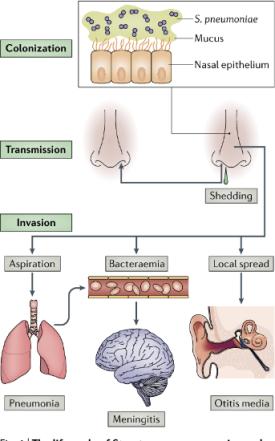 Mayoría de neumonías bacterianas. 
Alfa-hemólisis.
Todas las cepas patógenas forman cápsulas ayudan a escapar de la fagocitosis.
Streptococcus pneumoniae: el neumococo
Neumonía: exudación de líquidos hacia los pulmones  neumonía lobular. El paciente puede "ahogarse" en sus propias secreciones.
Las complicaciones sistémicas de la neumonía: pleuritis, endocarditis, bacteriemia neumocócica, la meningitis, otitis media.
Tratamiento: vacunación  el tratamiento de la infección a penicilina o cefalosporinas, sulfonamidas, quinolonas o telitromicina.
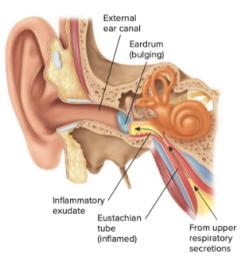 Cocos anaeróbicos
Incluyen en los géneros Peptococcus y Peptostreptococcus. 
Flora humana normal. 
Componentes de flora mixta junto con otros anaerobios o anaerobios facultativos. 
Invaden tejidos a través de lesiones dérmicas o mucosas.
Absceso cerebral, otitis media, mastoiditis, sinusitis, neumonía necrosante, absceso pulmonar, empiema, apendicitis, peritonitis, absceso hepático, endometriosis. 
Infecciones de tejidos blandos e infecciones posoperatorias de heridas.